Eindverslagen KA220
Assessorenvorming
April 2025
Lump Sums
Vanaf call 2022 lump sum financiering in KA220:
120.00/250.000/400.000 euro
Rapportage: enkel kwaliteit en implementatie, geen financiële rapportage
Proportionaliteitsprincipe:
Value for money
Schaal van het project
Werkpaketten
Eindverslag rapport enkel over de WP’s
WP1 verplicht project management:
Overheadkosten 
Geen activiteiten of resultaten
Niet apart beoordeeld
Je neemt de kwaliteit van het project management mee in je beoordeling van de andere WP’s
Werkpakketen
WP2, et al … worden elk apart gescoord
Gewogen score op basis van hun aandeel in het totaal budget (zonder project management)
Totaal score op 100
Kwaliteitsgrens is 70/100, voor de totaalscore en de WP’s
Scoring
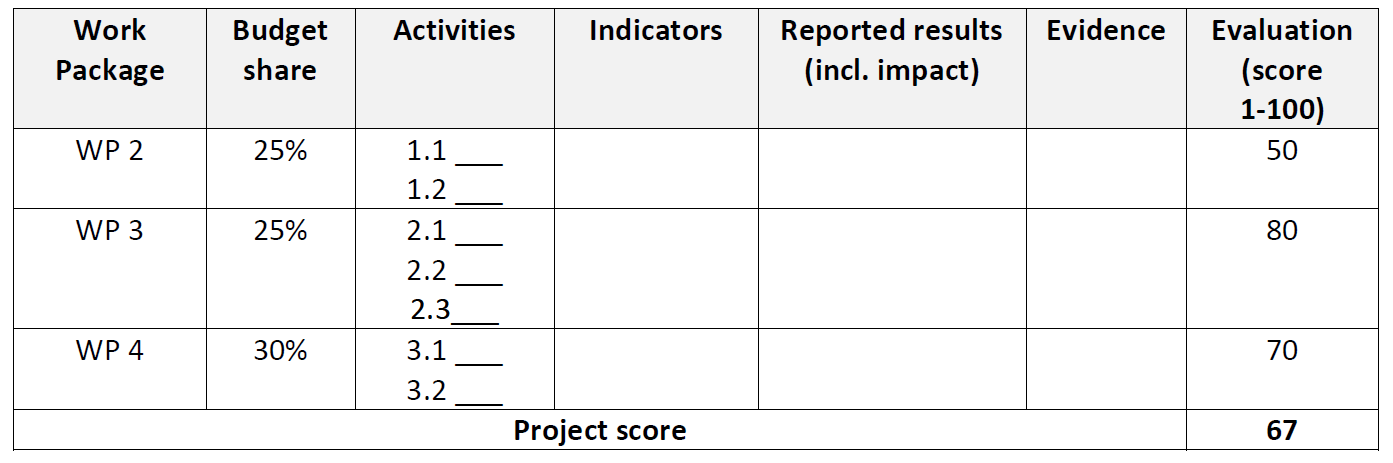 Budgetaandeel WP2 25/80 =31%; WP3 25/80=31% en WP4 30/80=38%
Score: (50*0,31)+(80*0,31)+(70*0,38)=66,9
Budgetreductie
Op basis van de scores zijn er twee vorming van budgetreductie mogelijk:
Totaalscore minder dan 70: reductie op totaalbudget
WP score minder dan 70: reductie op WP-budget
Niet cumuleerbaar
Je kan in je assessment enkel een aanbeveling tot reductie doen, JINT heeft de eindbeslissing
Neem altijd eerst contact op met de JINT-medewerker
Budgetreductie
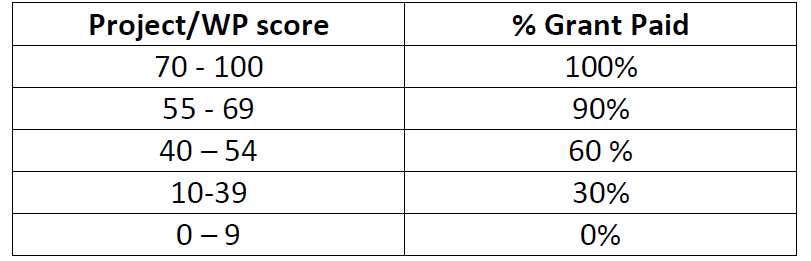 Projectresultaten
De meeste KA220 produceren concrete en tastbare outputs
Tools, handboeken, MOOC’s, apps, websites, …
Je moet de kwaliteit van deze outputs ook beoordelen
De outputs moet je terugvinden als bijlage in de assessment module, of de link moet duidelijk in het eindverslag staan
Worden achteraf ook gepubliceerd op het Erasmus+ Project Results Platform
Projectresultaten
Open Acces Requirement:
Vrij beschikbaar via een open licentie
Toegankelijk en opvraagbaar
Geen kosten of beperkingen
Bruikbaar, herbruikbaar, aanpasbaar en deelbaar
Beperkingen enkel als dit redelijk is en het vrij gebruik niet verhinderd
Beoordeling
Steeds twee assessoren en consolidatie
WP1: Project Management: 
uitgevoerd in overeenstemming met de goedgekeurde subsidieaanvraag 
samenwerking en communicatie tussen partners
risicobeheer en conflictoplossing
Beoordeling
W2 et al.:
uitgevoerd in overeenstemming met de goedgekeurde subsidieaanvraag
kwaliteit van de activiteiten
kwaliteit van de producten en resultaten
leerresultaten en de impact op één of meerdere doelgroepen
toegevoegde waarde op EU-niveau 
kwaliteitsborging en evaluatiemaatregelen 
disseminatieactiviteiten
impact op de deelnemende organisaties
impact is op andere individuen/organisaties